English
Lesson 30 of Grammar
Sentence Overview
Ms Richards
Write a story!
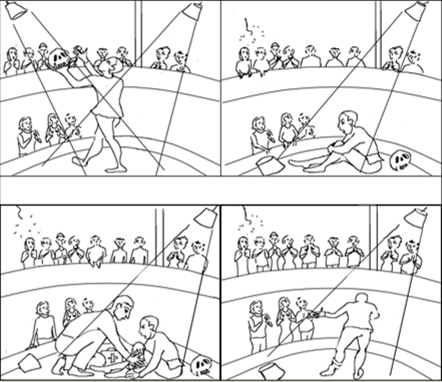 Plummeted
Theatre
Audience
Bandage
Tripped
Knelt
Wires
Actor
Medic
Performed
‹#›
[Speaker Notes: I’ll talk through the picture first. Reminder - add in subordinate clauses. Avoid Fragments. List etc.]